Relationship of Sports Habit with Depression Levels in Medical Students
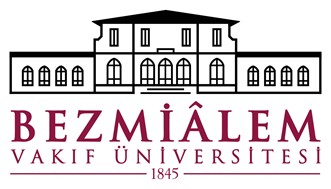 M.Furkan Üstün1 , Ebru Şahan2
1Bezmialem Vakıf University Faculty of  Medicine, İstanbul, Turkey 2Bezmialem Vakıf University Faculty of Medicine, Department of  Psychiatry and Behavioral Sciences, İstanbul, Turkey
Introduction
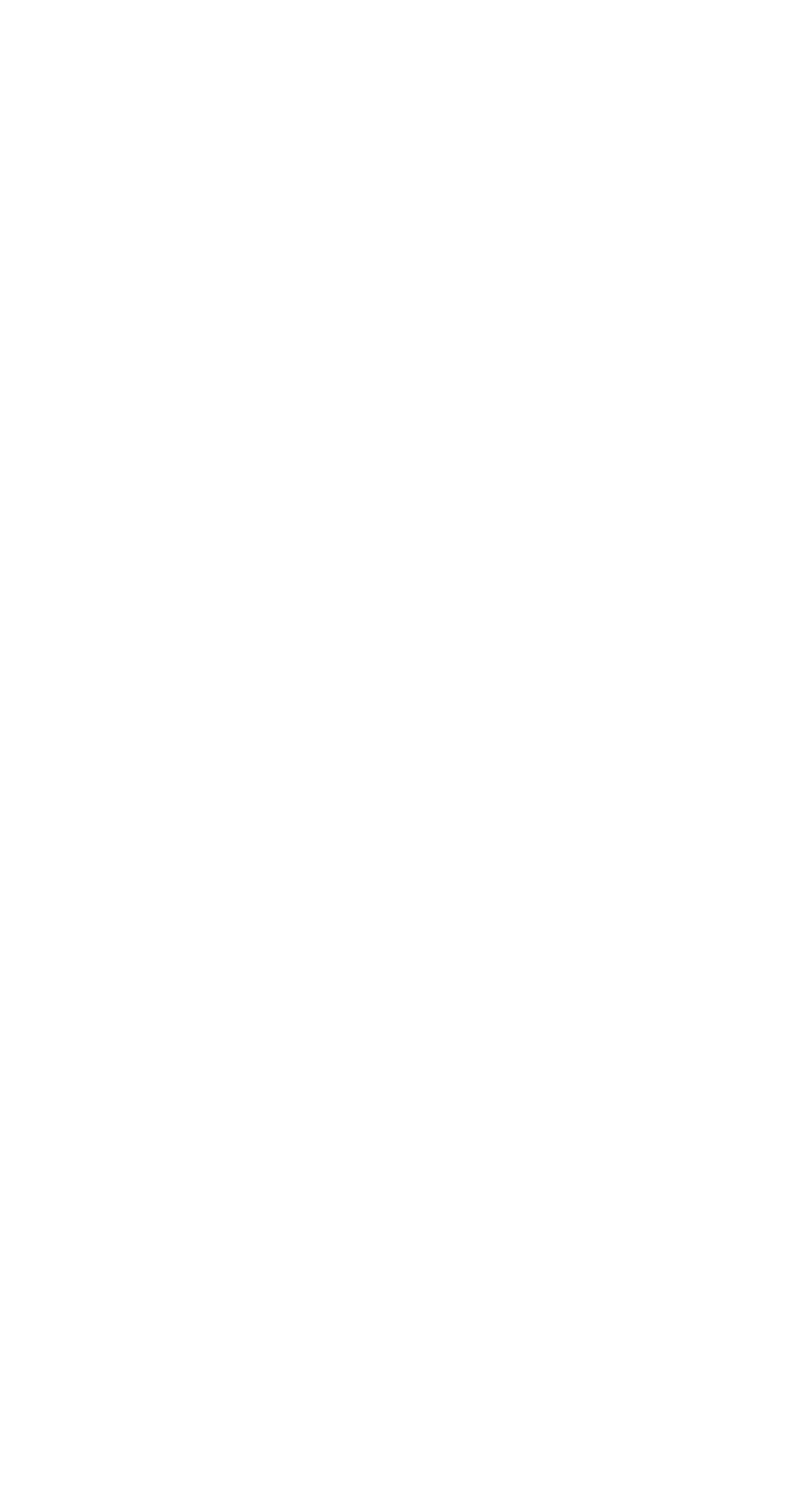 In the statistics made in the publication of the Turkish Journal of Psychiatry in 2007, the prevalence of depressive symptoms in medical school students was found to be 21.9%.                   The aim of this study is to investigate the difference in depression findings between medical school students who exercise regularly and those who do not exercise.
Materials & Methods
110 medical students who do not do sports regularly, average beck depression inventory score 17 points
110 medical students doing sports regularly beck depression inventory score average 9 points
Study Group: 110 medical students who do regular sports
Control Group: 110 medical students who don’t do sports
Dependent Variable: Depression symptom level
Independent Variable: Sports habit
Sociodemographic scale & Beck Depression Scale were applied to students.
Power Analysis: When the ratios are taken as 0.43 and 0.25, taking the previous studies as a reference, the sample size was determined as n1 = n2 = 110 n = 220 people in order to obtain 80% power at  95% confidence level and α = 0.05 significance level.
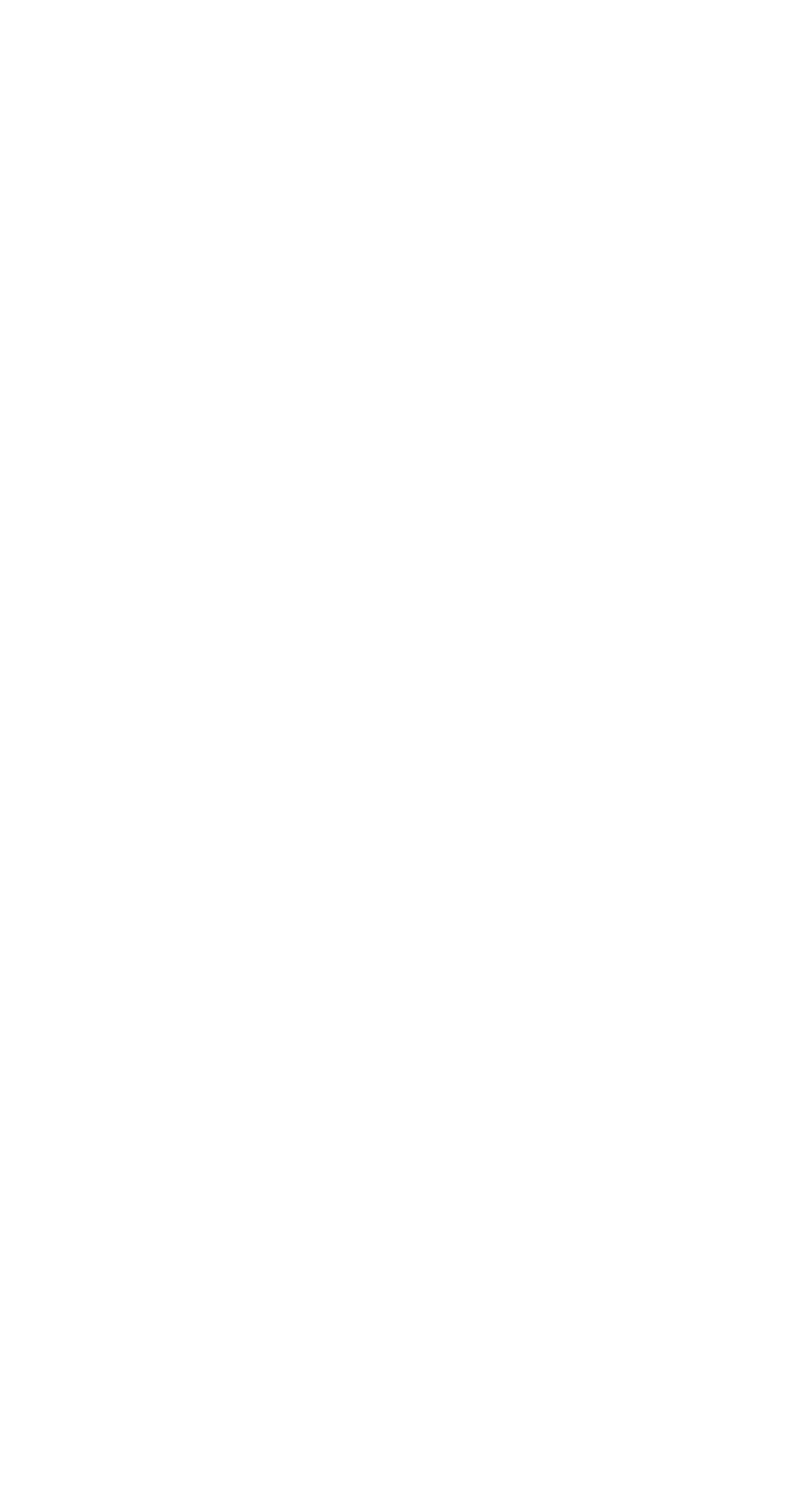 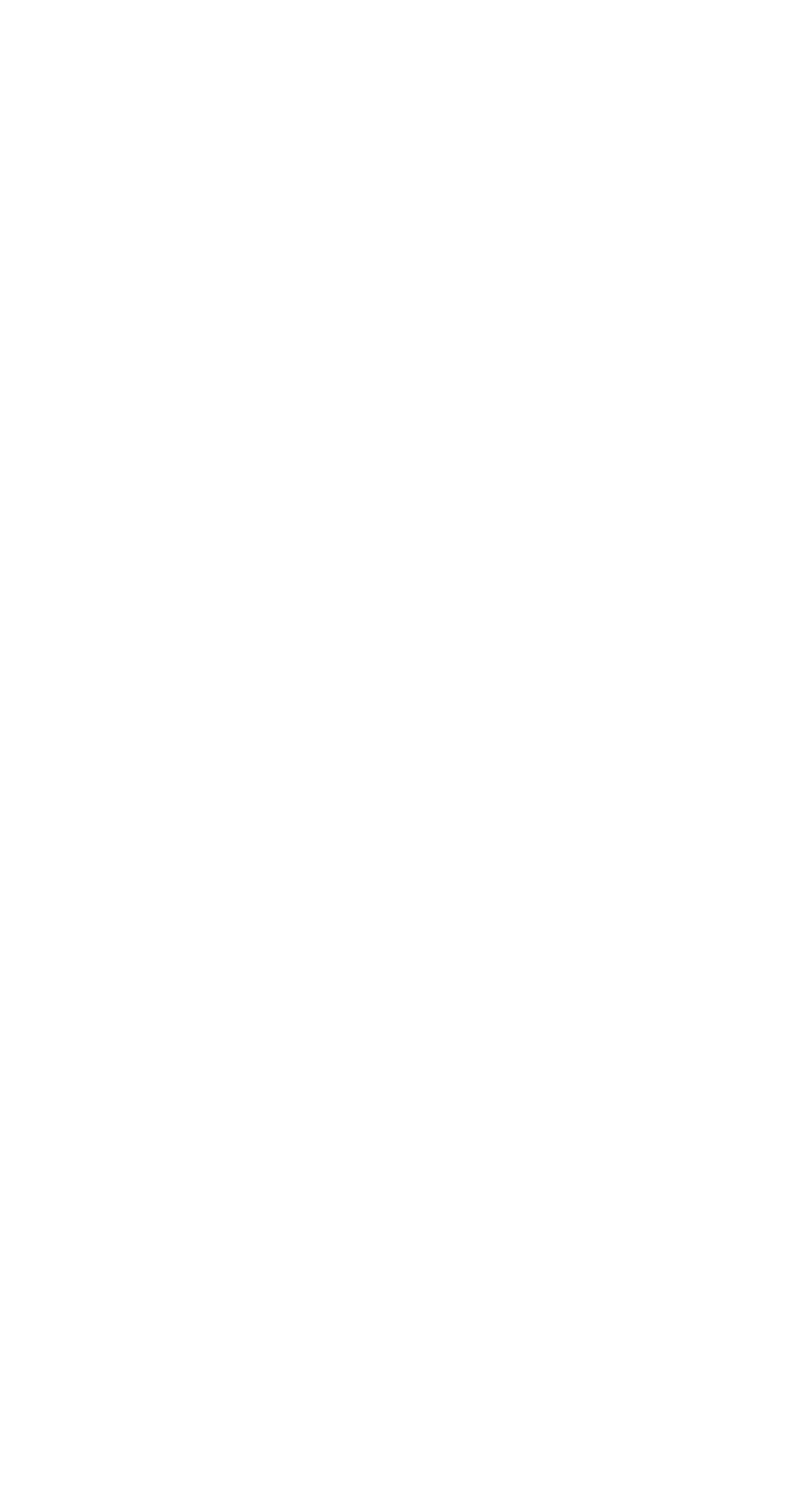 Results
110 medical students who do not do sports regularly, average beck depression inventory score 17 points
110 medical students doing sports regularly beck depression inventory score average 9 points
110 medical students who do not do sports regularly, average beck depression inventory score 17 points.
110 medical students doing sports regularly beck depression inventory score average 9 points.
Conclusion
110 medical students who do not do sports regularly, average beck depression inventory score 17 points
110 medical students doing sports regularly beck depression inventory score average 9 points
A significant difference was found between depression scores. It has been observed that students who do regular sports have minimal depression. It was observed that students who do not exercise regularly were on the medium depression scale. According to our findings, it has been found that regular exercise is effective in reducing depression.
References
110 medical students who do not do sports regularly, average beck depression inventory score 17 points
110 medical students doing sports regularly beck depression inventory score average 9 points
Brundtland, G. H. Mental health in the 21st century. Bulletin of the World Health Organization 2000.
Erol N, Kılıç C, Ulusoy M ve ark. Türkiye Ruh Sağlığı Profili Raporu. Ankara, T.C. Sağlık Bakanlığı Temel Sağlık Hizmetleri Genel Müdürlüğü 1998.
Dr. Mine KAYA, Dr. Metin GENÇ, Tıp Fakültesi ve Sağlık Yüksekokulu Öğrencilerinde Depresif Belir  Yaygınlığı, Stresle Başaçıkma Tarzları ve Etkileyen Faktörler 2007, 18(2):137-146
Byrne A, Byrne DG. The effect of exercise on depression, anxiety and other mood states-A review. J Psychosom Res 1993; 37:565-574.